ΑΝΩΤΑΤΗ ΣΧΟΛΗΠΑΙΔΑΓΩΓΙΚΗΣ ΚΑΙΤΕΧΝΟΛΟΓΙΚΗΣΕΚΠΑΙΔΕΥΣΗΣ
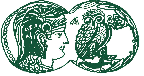 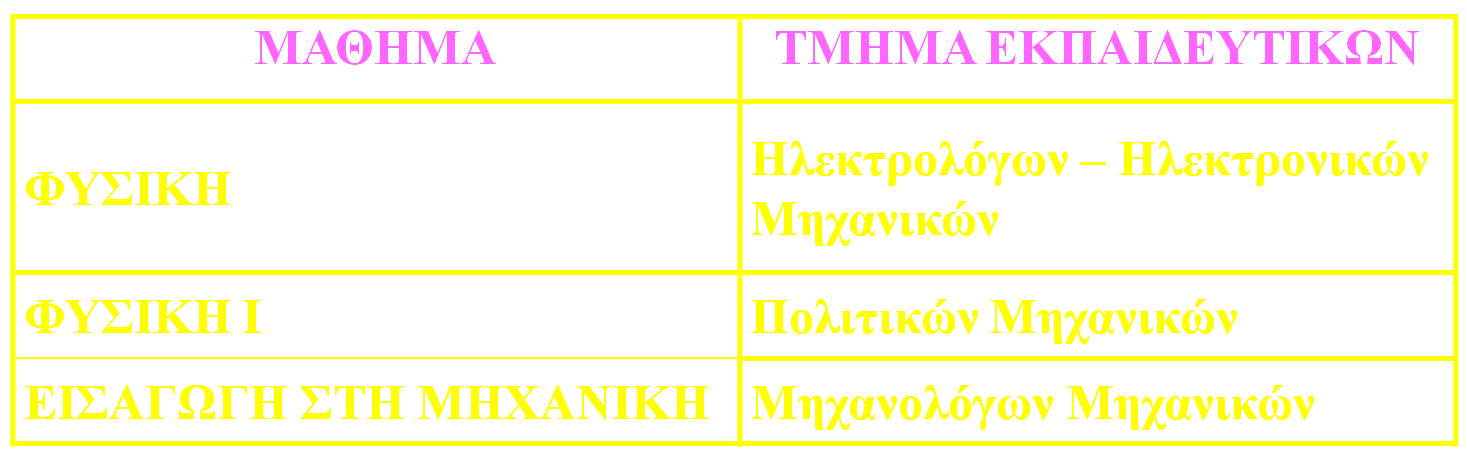 Καθηγητής Σιδερής  Ευστάθιος
ΠΕΡΙΣΤΡΟΦΗ ΣΤΕΡΕΟΥ ΣΩΜΑΤΟΣ
Δυναμική της Περιστροφικής Κίνησης
Ο 2ος Νόμος του Νεύτωνα στην Περιστροφική Κίνηση – Ροπή Αδράνειας
Περιστροφική Κινητική Ενέργεια
Το Έργο στην Περιστροφική Κίνηση
ΔΥΝΑΜΙΚΗ  ΤΗΣ  ΠΕΡΙΣΤΡΟΦΙΚΗΣ  ΚΙΝΗΣΗΣ
Υλικό σημείο μάζας m κινείται σε κυκλική τροχιά ακτίνας r.
m
Υπό τη επίδραση της δύναμης:
Με επιτρόχιο επιτάχυνση:
Ο 2Ος ΝΟΜΟΣ ΤΟΥ ΝΕΥΤΩΝΑ ΣΤΗΝ ΠΕΡΙΣΤΡΟΦΙΚΗ ΚΙΝΗΣΗ – ΡΟΠΗ ΑΔΡΑΝΕΙΑΣ
Το σώμα περιστρέφεται γύρω από το σταθερό άξονα με γωνιακή επιτάχυνση  αω
Διαίρεση σώματος σε μικρές μάζες m1, m2, m3, . . ., mn οι οποίες διαγράφουν κυκλικές τροχιές όπως οι μάζες m1, m2, m3 και mi
m1
Πάνω στις μικρές μάζες ασκούνται οι ροπές:
mn
. . . . . . . . . . .
. . . . . . . . . . . .
m2
2ος Νόμος Νεύτωνα για την περιστροφική  κίνηση
m3
Ροπή αδράνειας σώματος ως προς το συγκεκριμένο άξονα
ΠΕΡΙΣΤΡΟΦΙΚΗ  ΚΙΝΗΤΙΚΗ  ΕΝΕΡΓΕΙΑ
Το σώμα περιστρέφεται γύρω από το σταθερό άξονα με γωνιακή ταχύτητα  ω
Διαίρεση σώματος σε μικρές μάζες m1, m2, m3, . . ., mn οι οποίες διαγράφουν κυκλικές τροχιές όπως οι μάζες m1, m2, m3 και mi
ω
m1
υ1
Οι κινητικές ενέργειες των μικρών μαζών είναι 
(Υπενθύμιση  υ = r ω):
υi
mi
r1
ri
. . . . . . . . . . . . . . . . . . . 
. . . . . . . . . . . . . . . . . . .
+
r2
m2
υ2
υ3
r3
m3
Περιστροφική Κινητική Ενέργεια
Ροπή αδράνειας σώματος ως προς το συγκεκριμένο άξονα
ΡΟΠΗ  ΑΔΡΑΝΕΙΑΣ  ΩΣ  ΠΡΟΣ  ΑΞΟΝΑ  ΠΕΡΙΣΤΡΟΦΗΣ
ri = απόσταση μάζας mi από άξονα περιστροφής
Όταν   n → ∞    η μάζα  mi →  dm
r = απόσταση dm από άξονα περιστροφής
Θεώρημα Παράλληλων Αξόνων (Θεώρημα Steiner)
Αν  Ιcm είναι η ροπή αδράνειας ενός σώματος που έχει μάζα  m  ως προς ένα άξονα που διέρχεται από το κέντρο μάζας του, τότε η ροπή αδράνειας  Ι  του σώματος ως προς ένα οποιοδήποτε άξονα που είναι παράλληλος με τον πρώτο και απέχει από αυτόν απόσταση d θα δίνεται από τη σχέση:
ΤΟ  ΕΡΓΟ  ΣΤΗΝ  ΠΕΡΙΣΤΡΟΦΙΚΗ  ΚΙΝΗΣΗ
Σώμα περιστρέφεται γύρω από σταθερό άξονα με:
Γωνιακή επιτάχυνση:
Υπό την επίδραση εξωτερικής ροπής:
⇒
⇒
Κανόνας αλυσιδωτής παραγώγισης:
⇒
⇒
Το έργο στην περιστροφική κίνηση μεταβάλλει την περιστροφική κινητική ενέργεια του σώματος
Είναι το έργο στην
περιστροφική κίνηση